Approach toEquity
Dr. David L. Everett
Areas of opportunity
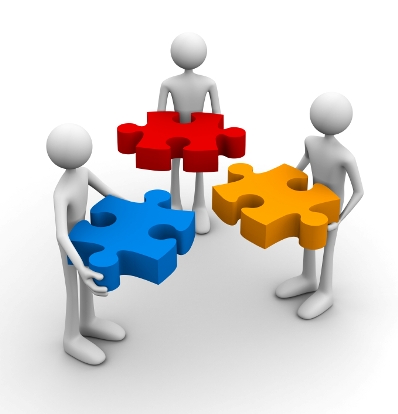 Language
 Awareness
 Integration
implementation
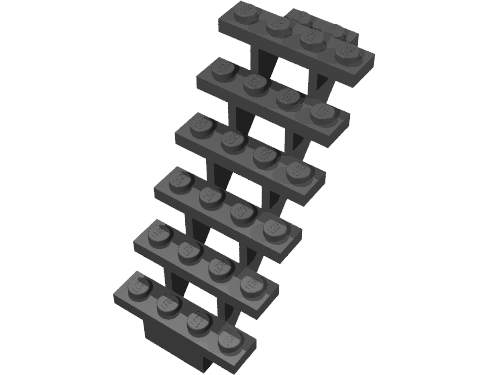 Normalizing
 Operationalizing
 Stratifying
 Organizing